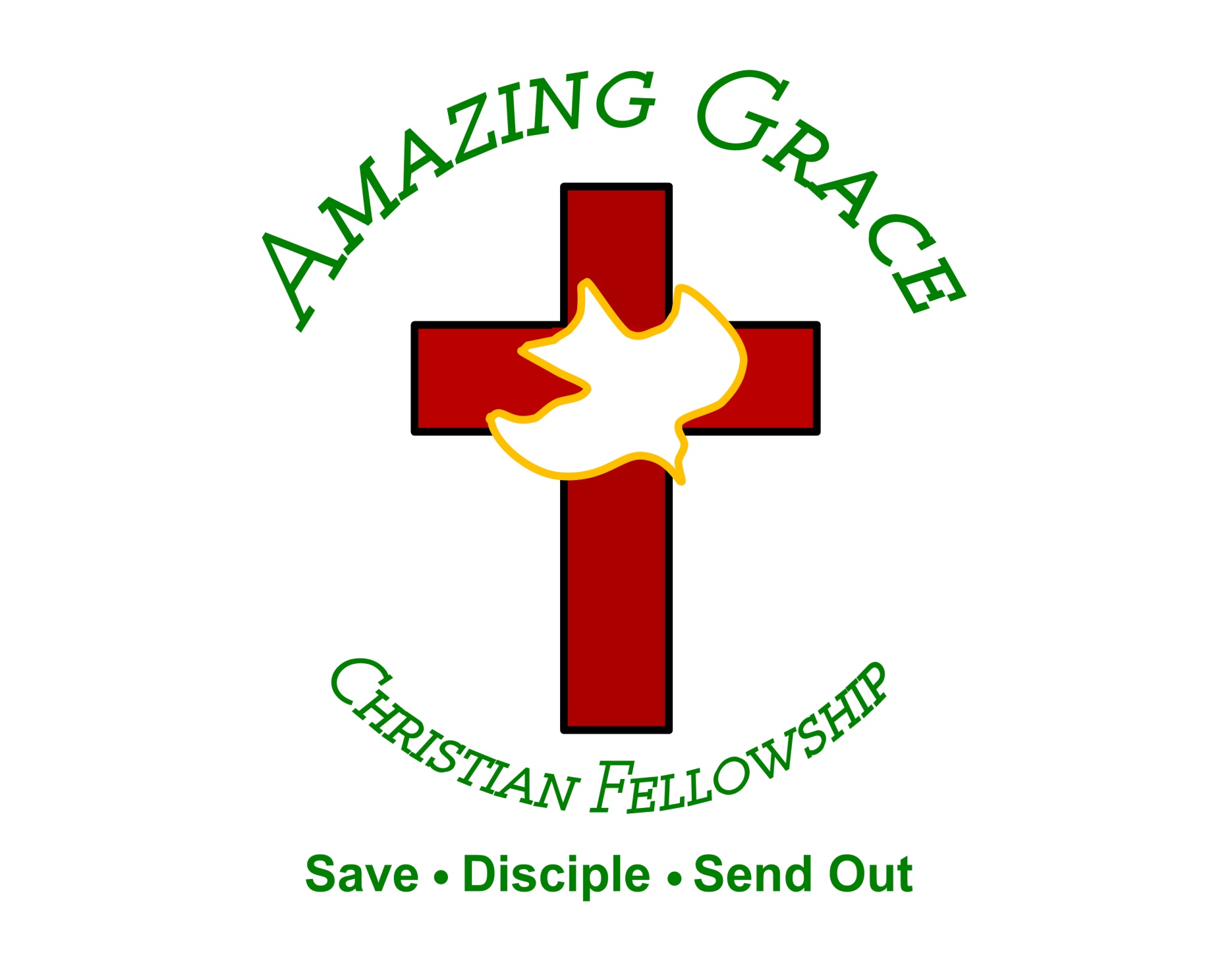 Building Up Your Most Holy Faith
by Pastor Fee Soliven
Jude 19-25
Wednesday Evening
May 11, 2022
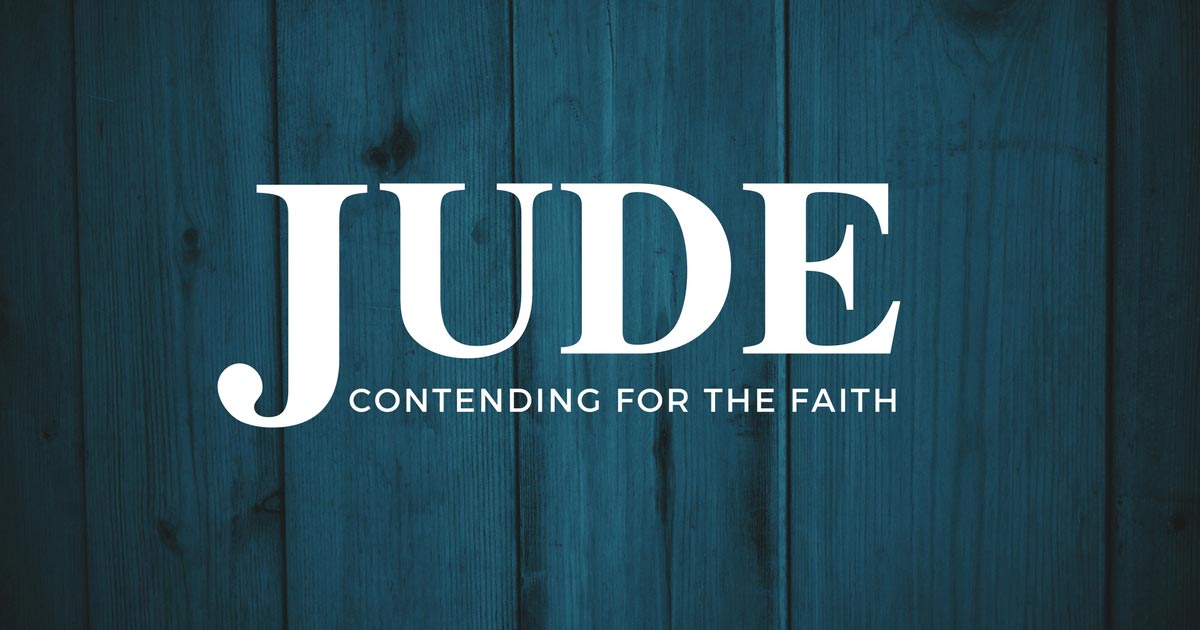 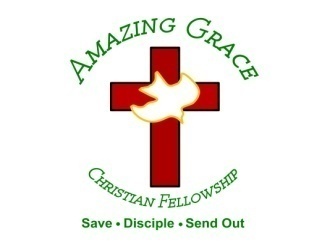 Jude 19-25
19 These are sensual persons, who cause divisions, not having the Spirit. 20 But you, beloved, building yourselves up on your most holy faith, praying in the Holy Spirit,
21 keep yourselves in the love of God, looking for the mercy of our Lord Jesus Christ unto eternal life. 22 And on some have compassion, making a distinction; 23 but others save with fear, pulling them out of the fire, hating even the garment defiled by the flesh.
24 Now to Him who is able to keep you from stumbling, And to present you faultless Before the presence of His glory with exceeding joy, 25 To God our Savior, Who alone is wise, Be glory and majesty, Dominion and power, Both now and forever. Amen.
19 These are sensual persons, who cause divisions, not having the Spirit.
1 Timothy 4:1-2
1 Now the Spirit expressly says that in latter times some will depart from the faith, giving heed to deceiving spirits and doctrines of demons, 2 speaking lies in hypocrisy, having their own conscience seared with a hot iron…
1 John 2:18-26
18 Little children, it is the last hour; and as you have heard that the Antichrist is coming, even now many antichrists have come, by which we know that it is the last hour. 19 They went out from us, but they were not of us; for if they had been of us, they would have continued with us; but they went out that they might be made manifest, that none of them were of us.
20 But you have an anointing from the Holy One, and you know all things. 21 I have not written to you because you do not know the truth, but because you know it, and that no lie is of the truth. 22 Who is a liar but he who denies that Jesus is the Christ? He is antichrist who denies the Father and the Son.
23 Whoever denies the Son does not have the Father either; he who acknowledges the Son has the Father also. 24 Therefore let that abide in you which you heard from the beginning. If what you heard from the beginning abides in you, you also will abide in the Son and in the Father. 25 And this is the promise that He has promised us--eternal life. 26 These things I have written to you concerning those who try to deceive you.
20 But you, beloved, building yourselves up on your most holy faith, praying in the Holy Spirit,
1 Corinthians 3:9-17
9 For we are God's fellow workers; you are God's field, you are God's building. 10 According to the grace of God which was given to me, as a wise master builder I have laid the foundation, and another builds on it. But let each one take heed how he builds on it. 11 For no other foundation can anyone lay than that which is laid, which is Jesus Christ.
Ephesians 2:10-22
20 having been built on the foundation of the apostles and prophets, Jesus Christ Himself being the chief cornerstone, 21 in whom the whole building, being joined together, grows into a holy temple in the Lord, 22 in whom you also are being built together for a dwelling place of God in the Spirit.
12 Now if anyone builds on this foundation with gold, silver, precious stones, wood, hay, straw, 13 each one's work will become clear; for the Day will declare it, because it will be revealed by fire; and the fire will test each one's work, of what sort it is. 14 If anyone's work which he has built on it endures, he will receive a reward.
15 If anyone's work is burned, he will suffer loss; but he himself will be saved, yet so as through fire. 16 Do you not know that you are the temple of God and that the Spirit of God dwells in you? 17 If anyone defiles the temple of God, God will destroy him. For the temple of God is holy, which temple you are.
Romans 8:26-27
26 Likewise the Spirit also helps in our weaknesses. For we do not know what we should pray for as we ought, but the Spirit Himself makes intercession for us with groanings which cannot be uttered. 27 Now He who searches the hearts knows what the mind of the Spirit is, because He makes intercession for the saints according to the will of God.
Galatians 4:6
“And because you are sons, God has sent forth the Spirit of His Son into your hearts, crying out, "Abba, Father!"
Ephesians 6:18
“praying always with all prayer and supplication in the Spirit, being watchful to this end with all perseverance and supplication for all the saints”
John 14:26
“But the Helper, the Holy Spirit, whom the Father will send in My name, He will teach you all things, and bring to your remembrance all things that I said to you”
John 15:26
"But when the Helper comes, whom I shall send to you from the Father, the Spirit of truth who proceeds from the Father, He will testify of Me”
21 keep yourselves in the love of God, looking for the mercy of our Lord Jesus Christ unto eternal life.
John 15:9-10
9 "As the Father loved Me, I also have loved you; abide in My love. 10 If you keep My commandments, you will abide in My love, just as I have kept My Father's commandments and abide in His love.
2 Peter 3:11-14
11 Therefore, since all these things will be dissolved, what manner of persons ought you to be in holy conduct and godliness, 12 looking for and hastening the coming of the day of God, because of which the heavens will be dissolved, being on fire, and the elements will melt with fervent heat?
13 Nevertheless we, according to His promise, look for new heavens and a new earth in which righteousness dwells. 14 Therefore, beloved, looking forward to these things, be diligent to be found by Him in peace, without spot and blameless;
22 And on some have compassion, making a distinction; 23 but others save with fear, pulling them out of the fire, hating even the garment defiled by the flesh. 
 
 
 
 
.
24 Now to Him who is able to keep you from stumbling, And to present you faultless Before the presence of His glory with exceeding joy, 
 
 
 
.
1 John 3:2
“Beloved, now we are children of God; and it has not yet been revealed what we shall be, but we know that when He is revealed, we shall be like Him, for we shall see Him as He is”
25 To God our Savior, Who alone is wise, Be glory and majesty, Dominion and power, Both now and forever. Amen.
 
 
 
. 
 
 
 
.
1. Glory—God’s powerful radiance, his greatness, his complete moral superiority and splendor
 
 
 
 
.
2. Majesty—God’s transcendent Greatness
3. Power—God’s self-contained might, his control over the world
 
. 
 
 
 
 
.
4. Authority—God’s sovereignty over all physical and moral laws in the entire universe
 
 
 
 
 
.
1 Thessalonians 4:13-18
13 But I do not want you to be ignorant, brethren, concerning those who have fallen asleep, lest you sorrow as others who have no hope. 14 For if we believe that Jesus died and rose again, even so God will bring with Him those who sleep in Jesus.
15 For this we say to you by the word of the Lord, that we who are alive and remain until the coming of the Lord will by no means precede those who are asleep. 16 For the Lord Himself will descend from heaven with a shout, with the voice of an archangel, and with the trumpet of God. And the dead in Christ will rise first.
17 Then we who are alive and remain shall be caught up together with them in the clouds to meet the Lord in the air. And thus we shall always be with the Lord. 18 Therefore comfort one another with these words.
1 Corinthians 15:50-54
50 Now this I say, brethren, that flesh and blood cannot inherit the kingdom of God; nor does corruption inherit incorruption. 51 Behold, I tell you a mystery: We shall not all sleep, but we shall all be changed-- 52 in a moment, in the twinkling of an eye, at the last trumpet. For the trumpet will sound, and the dead will be raised incorruptible, and we shall be changed.
53 For this corruptible must put on incorruption, and this mortal must put on immortality. 54 So when this corruptible has put on incorruption, and this mortal has put on immortality, then shall be brought to pass the saying that is written: "Death is swallowed up in victory."
20 Again, when a righteous man turns from his righteousness and commits iniquity, and I lay a stumbling block before him, he shall die; because you did not give him warning, he shall die in his sin, and his righteousness which he has done shall not be remembered; but his blood I will require at your hand.
Acts 2:38-39
38 Then Peter said to them, "Repent, and let every one of you be baptized in the name of Jesus Christ for the remission of sins; and you shall receive the gift of the Holy Spirit. 39 For the promise is to you and to your children, and to all who are afar off, as many as the Lord our God will call."
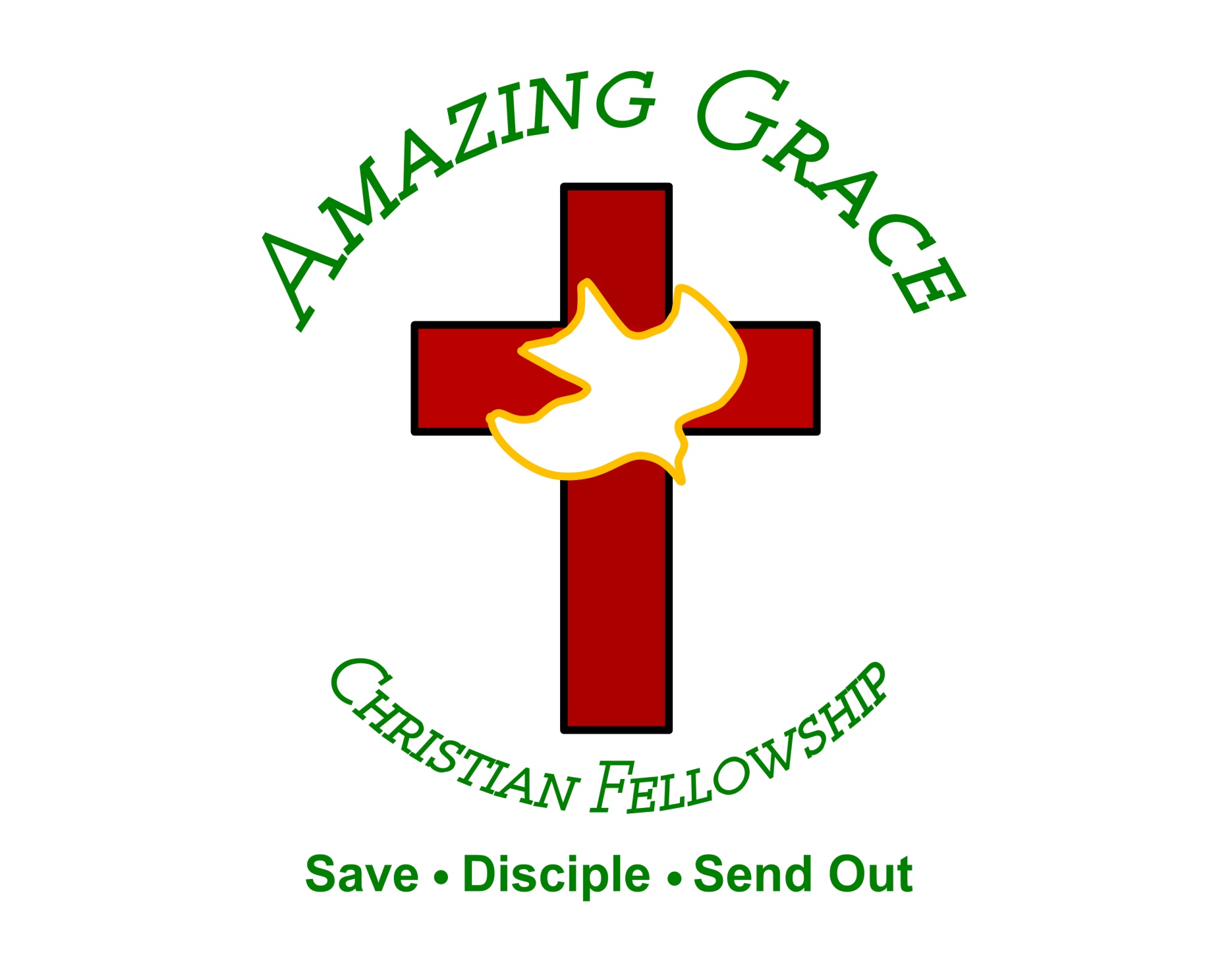